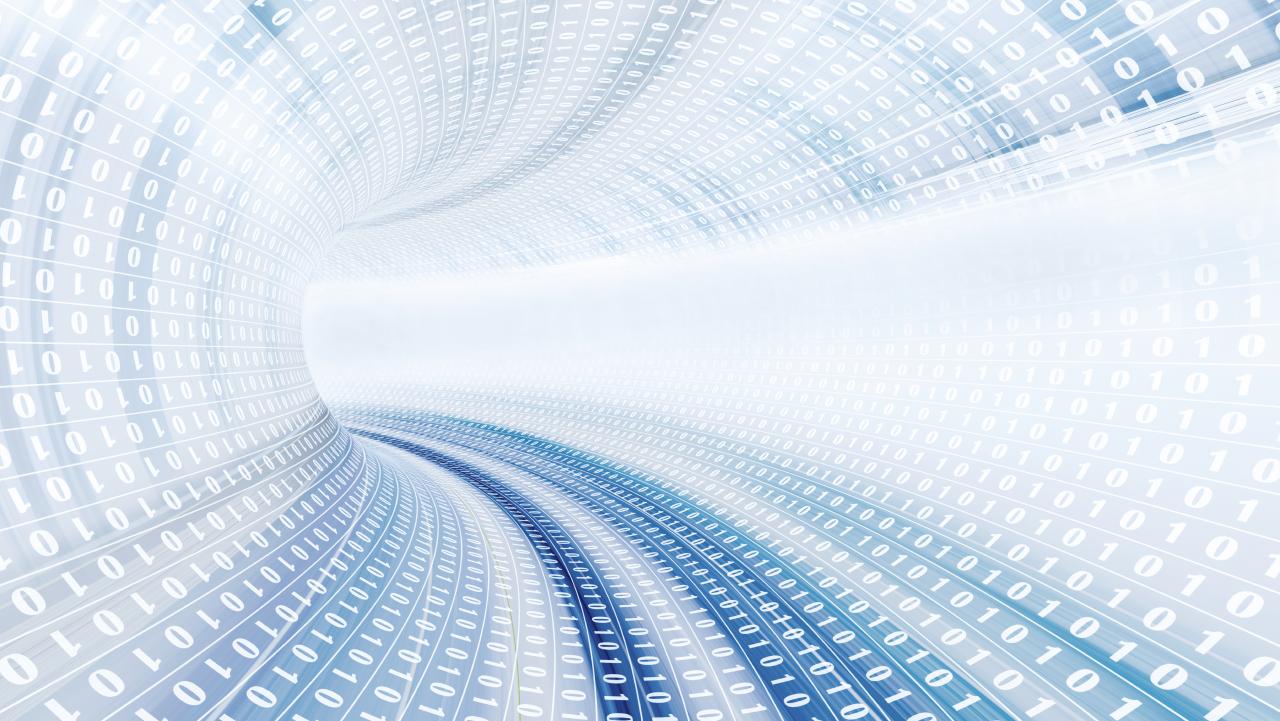 Экономика на пороге цифровизации: что делать?
Презентацию выполнил:
Студент 4 курса
Никита Жуков
Цифровизация в жизни человека
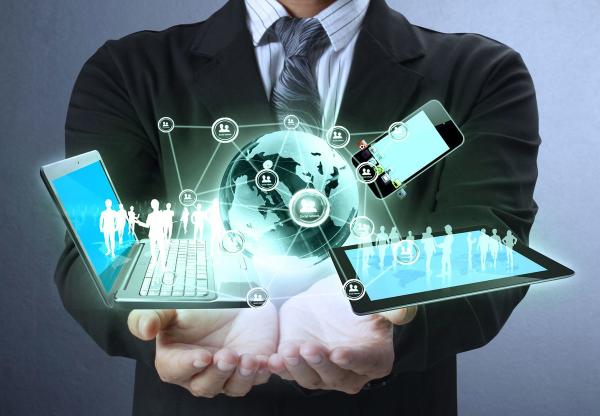 Дигитализация образования
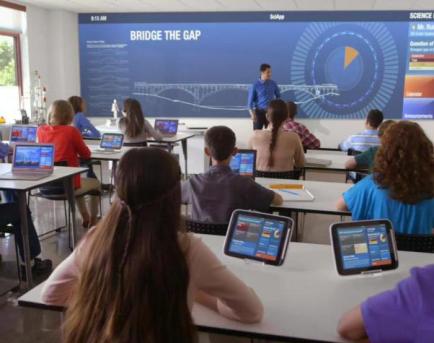 Дигитализация бизнеса
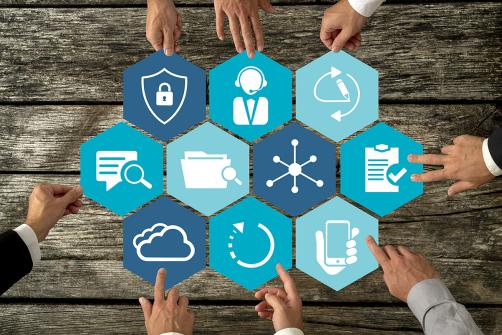 Цифровизация экономики
Цифровая экономика – это деятельность, непосредственно связанная с развитием цифровых компьютерных технологий, в которую входят и сервисы по предоставлению онлайн-услуг, и электронные платежи, и интернет-торговля, и краудфандинг и прочее.
Цифровизация экономики
Пока же в рейтинге цифровых экономик мира Россия занимает 39-е место, соседствуя с Китаем, Индией, Малайзией и Филиппинами.

Лидеры: Норвегия, Швеция и Швейцария. 

Топ-10: США, Великобритания, Дания, Финляндия, Сингапур, Южная Корея и Гонконг.
Плюсы и риски цифровой экономики
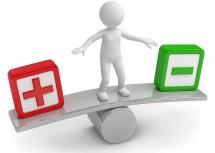 Плюсы 
потребитель может быстрее получать необходимые ему услуги, экономить, покупая продукты в интернет-магазинах по более низким ценам
работать не выходя из дома (стать предпринимателем)
неоспоримое удобство и избавление от лишних бумажек
уменьшение издержек производств
упрощение процесса финансовых транзакций
Риски
- риск киберугроз, связанный с проблемой защиты персональных данных;
- «цифровое рабство» (использование данных о миллионах людей для управления их поведением);
- рост безработицы на рынке труда;
- «цифровой разрыв» (разрыв в цифровом образовании, в условиях доступа к цифровым услугам и продуктам, и, как следствие, разрыв в уровне благосостояния людей, находящихся в одной стране или в разных странах).
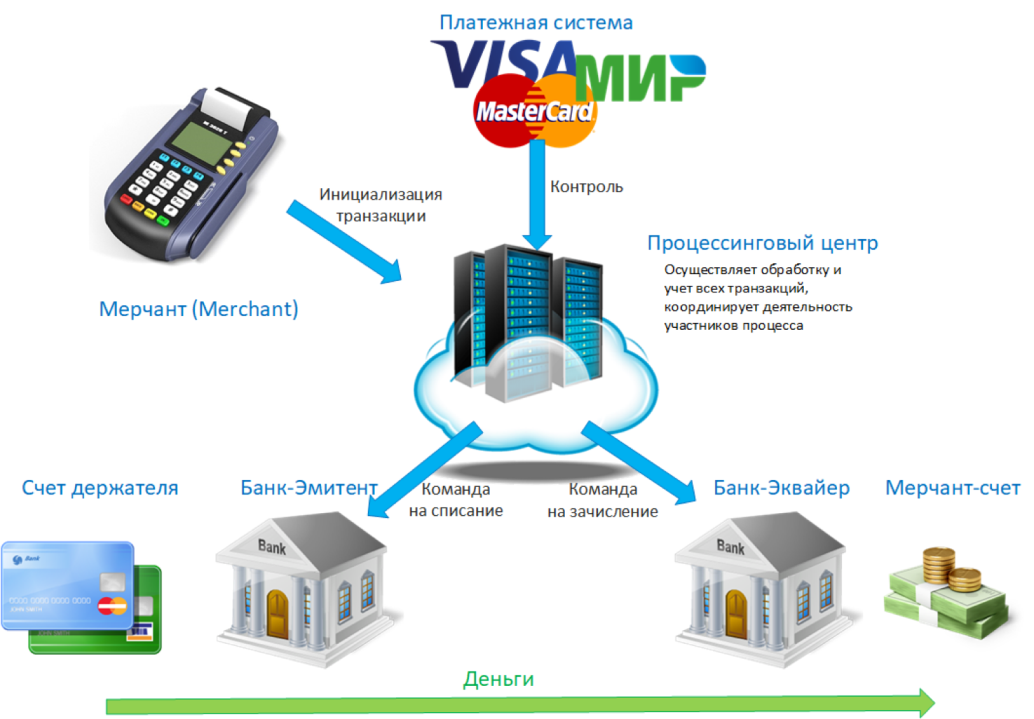 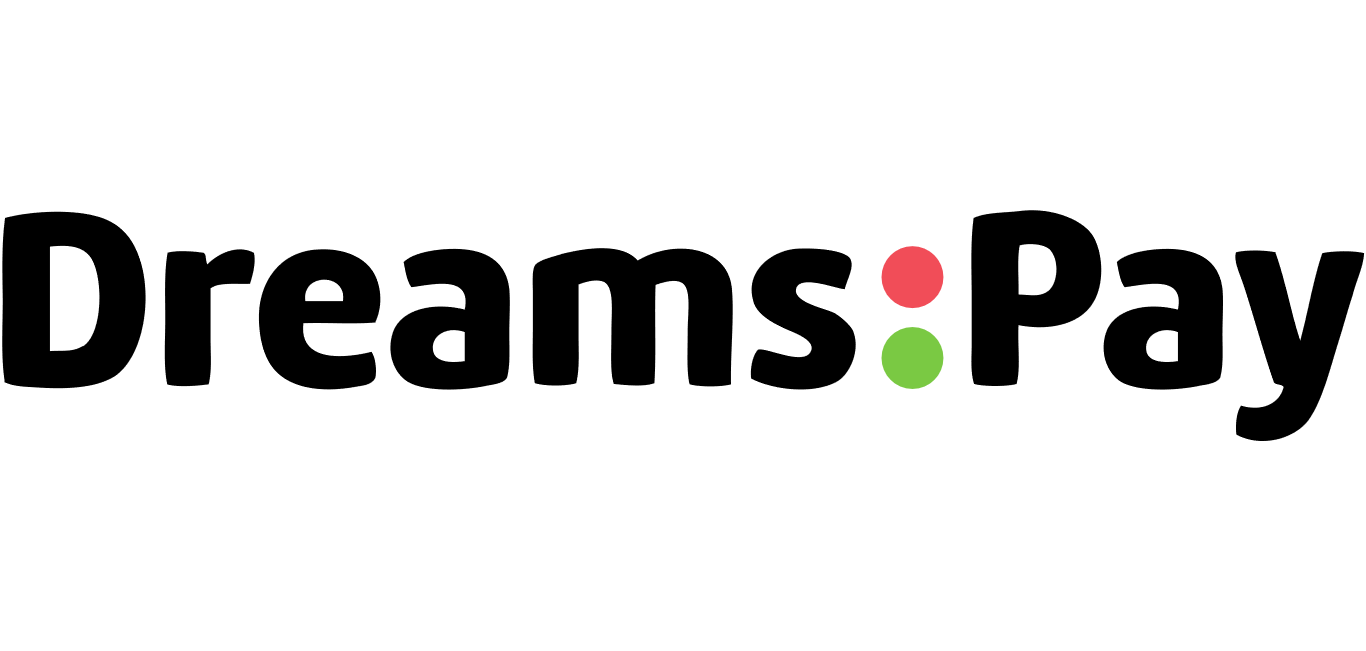 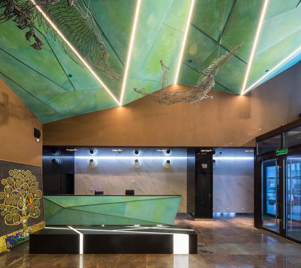 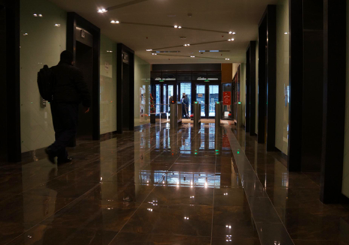 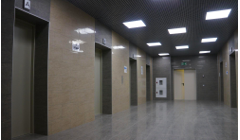 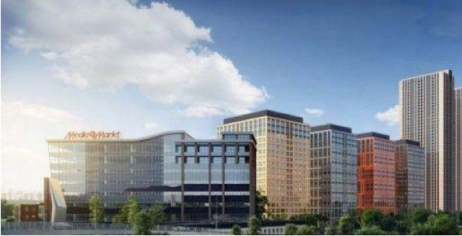 Корпоративное обучение:
Кому это нужно?
Презентацию подготовила студентка 4 курса
Диана Станкевич
О компании
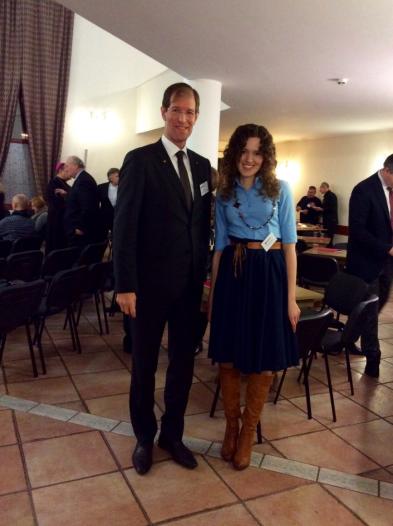 Топ-20 крупнейших консалтинговых групп В РФ
Офисы в 8 странах, представительства – в 11
На рынке с 2003 года
«Implementation firm»
Мои обязанности
Написание статей для официального сайта компании на трёх языках
Обновление книги корпоративных стандартов на английском языке
Обновление POS материалов и проверка QR-кодов
Обработка финансовой документации
Подготовка еженедельных собраний
Ведение списка мероприятий, потенциально представляющих интерес для SG на год вперёд
Анализ рынка поставщиков, ведение переговоров и согласование условий сотрудничества
Организация открытия офиса в Ташкенте
Создание шаблонов в Corel Draw
Бюджетирование переезда московского офиса SG в Excel
2014 год
Ученье – свет!
Менторство – ключ к понимаю бизнес-процессов
Делегирование как инструмент обучения
Сложно? Попробуй!
Узнал новое? Поделись!
2018 год
Грядут перемены…
Сотрудники неохотно обучают «новичков»
«Лучше сделаю сам, чем отдам другому»
Тренинги – не для всех
Не команда, а соперники
«свое держу при себе»
В чем проблема?
Нужно учить тех людей в то самое время и в том самом месте!
А именно:
Те люди: молодые специалисты, которым не хватает жизненного и профессионального опыта; сотрудники компании, которым необходимо оптимизировать свою работу; сотрудники, нуждающиеся в повышении квалификации.
То самое время: сразу по выявлении необходимости прохождения обучения сотрудником и его непосредственным руководителем. 
То самое место: офис компании, выездные мастер-классы, кейс-сессии, конференции.
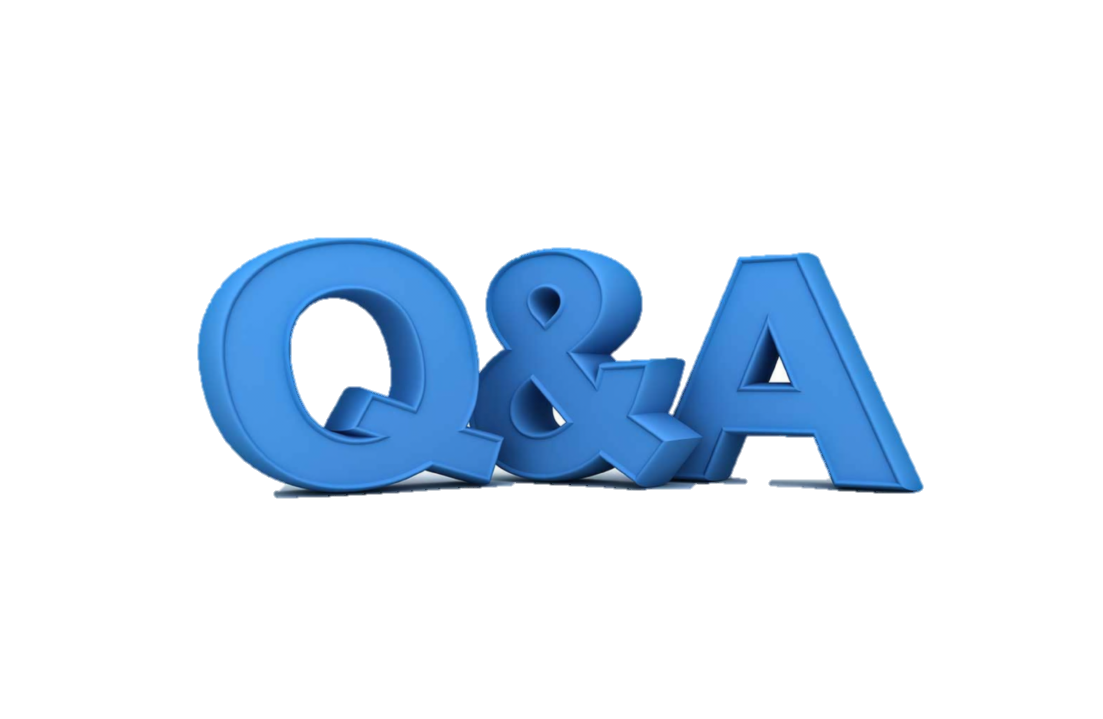 Документооборот.Куда девать макулатуру?
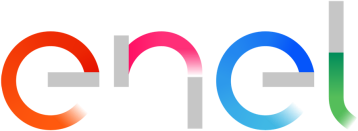 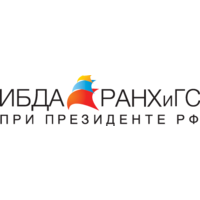 Презентацию выполнила:
Костина Анна
3 курс мб ибда ранхигс
ДОКУМЕНТООБОРОТ - КРОВОТОК КОМПАНИИ
СОГЛАСОВАНИЕ ДОКУМЕНТОВ
ПОИСК ДОКУМЕНТОВ
ОТЧЕТЫ
ПЕРЕДАЧА
20%
10%
10%
20%
40%
ФУНКЦИОНАЛ
ОБСЛУЖИВАНИЕ ДОКУМЕНТАЦИИ
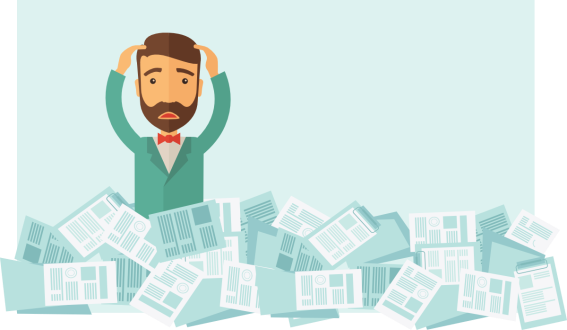 ЭЛЕКТРОННЫЙ ДОКУМЕНТООБОРОТ
+
ПЕРЕРАБОТКА МАКУЛАТУРЫ
ПАО Энел Россия
ЭЛЕКТРОСНАБЖЕНИЕ
ТЕПЛОСНАБЖЕНИЕ
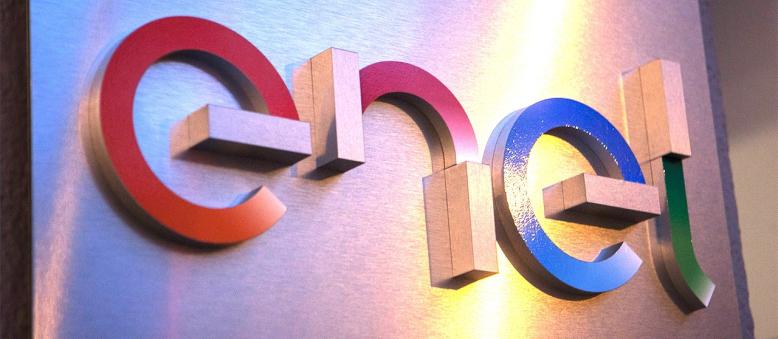 Конаковская ГРЭС(Тверская обл.)
Среднеуральская ГРЭС и Рефтинская ГРЭС (Свердловская обл.)
Невинномысская ГРЭС (Ставропольский край).
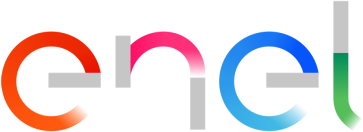 30%
70%
ОБСЛУЖИВАНИЕ ДОКУМЕНТОВ
ФУНКЦИОНАЛ
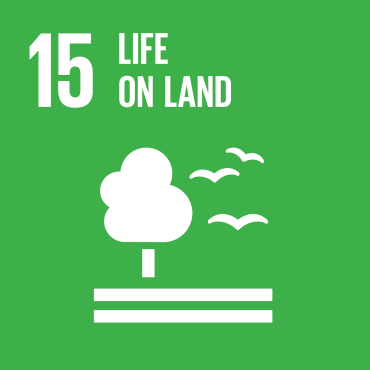 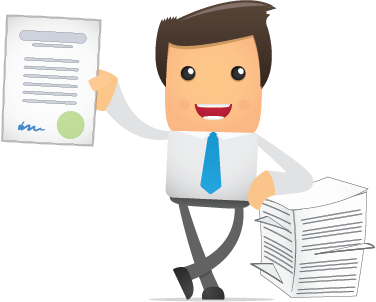 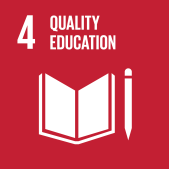 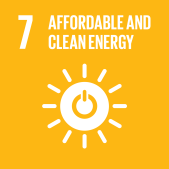 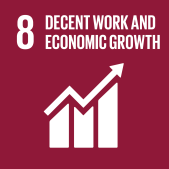 Спасибо за внимание!
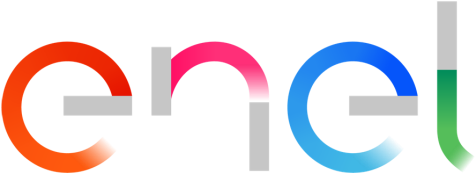 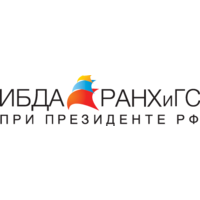 Костина Анна
3 курс МБ ИБДА РАНХиГС
Реалии современного рекрутмента
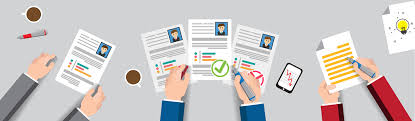 Студентка: Саргсян Кристина Аветисовна 
4 курс, ИБДА, Управление персоналом
Современный тип руководства
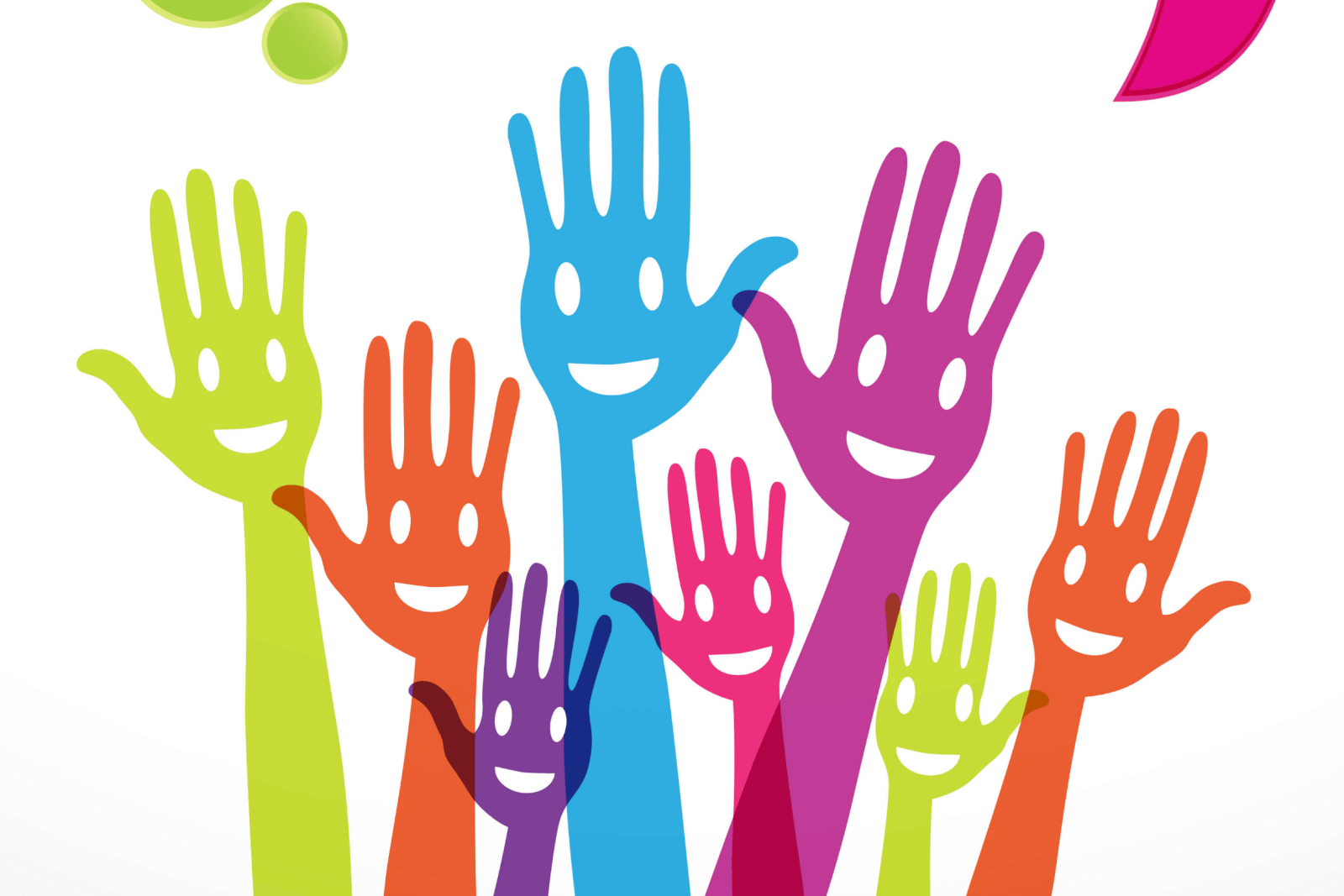 Соучаствующее (партисипативное) управление — это вариант современного стиля
Кадровое агенство «Империя Кадров» Краткая характеристика
Основана в 1995 году 

Услуги:
Подбор персонала
Аутсорсинг персонала
Аутстаффинг персонала
Аутплейсмент
Кадровый аудит
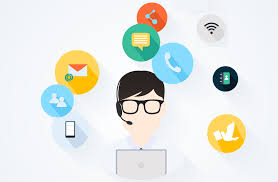 Кадровое агенство «Империя Кадров»
Обязанности практиканта
Researching: работа с различными источниками информации
Постоянный ресечинг кандидатов по различным позициям; 
Проведение первичных и вторичных интервью;
Проведение полного анализа по кандидатам;
Постоянное взаимодействие с коллегами через Корпоративный портал
Поддержание связи с компаниями-заказчиками, представление им отобранных агентством кандидатов; 
Подготовка документов для подписания договоров с соискателями
Предоставление каждодневного отчета руководителю о проделанной работе
Кадровое агенство «Империя Кадров»
Характеристика руководителя:

Авторитарный 
Подавляет инициативу
Постоянный отчет 
Устанавливает некорректные правила, не способствующие росту и развитию сотрудников 
Закрытость в общении с подчиненными
Характеристика компании:


Сотрудники используют привычные способы поиска 
Не готовятся к интервью с кандидатами
Опираются на субъективное мнение при оценки кандидатов 
Компания находится в состоянии стагнации
Плохая эргономика
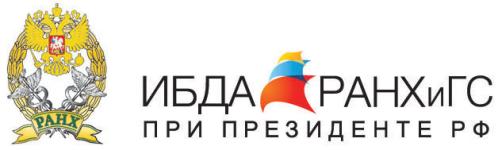 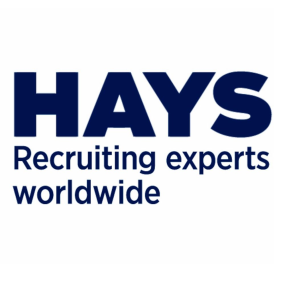 РОССИЙСКИЕ КАДРОВЫЕ АГЕНСТВА:
ЕСТЬ ЛИ СВЕТ В КОНЦЕ ТОННЕЛЯ?


 


Студентка: Полицина Маргарита Викторовна
4-й курс, ИБДА, Управление персоналом
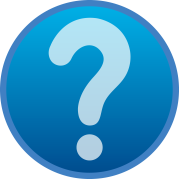 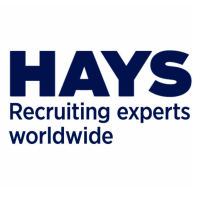 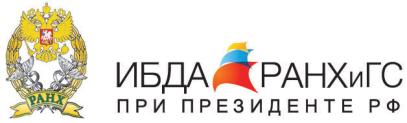 Краткая характеристика компании HAYS
Hays — международная рекрутинговая компания, специализирующаяся на подборе постоянного и временного персонала в различные индустрии.

Головной офис компании находится в Лондоне. Акции торгуются на Лондонской Фондовой Бирже.

В 252 офисах в 33 странах работают более 9 000 сотрудников.

В России Hays ведет свою операционную деятельность с 2009 г. и представлена двумя офисами, которые расположены в Москве и Санкт-Петербурге.
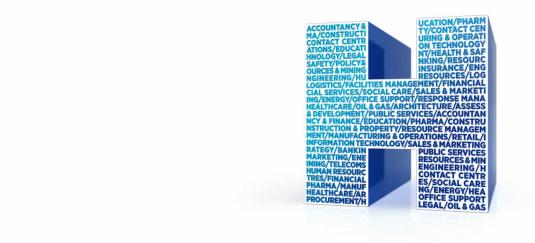 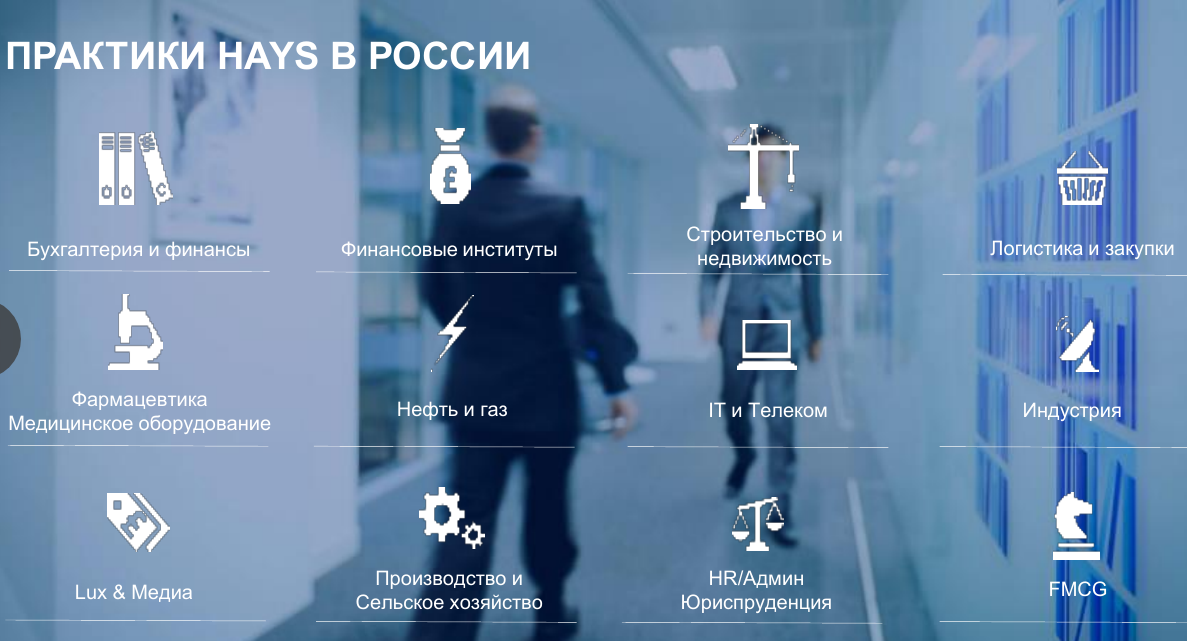 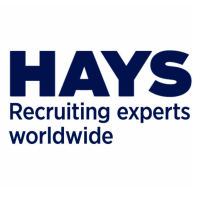 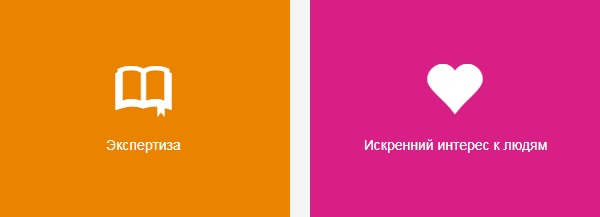 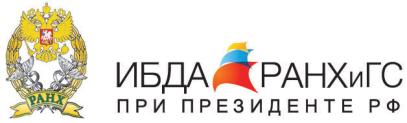 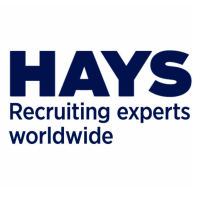 Обязанности и задачи
Поиск кандидатов на позиции среднего и высшего уровня

Взаимодействие с кандидатами на всех этапах сотрудничества с агентством

Ведение внутренней базы данных. (Работа в программе One Touch)  

Организационная деятельность

Прохождение тренингов, предоставляемых компанией

Основная задача, которую я перед собой ставила – применение на практике полученных знаний в сфере рекрутинга, изучение корпоративной культуры международной организации и специфики работы рекрутингового агентства.
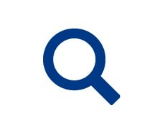 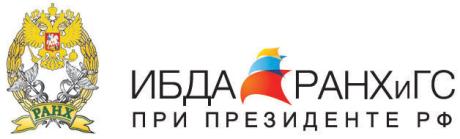 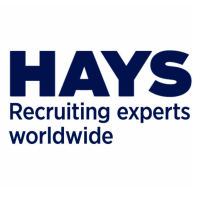 Телефонное интервью: обучение, структура инструменты
Виды:
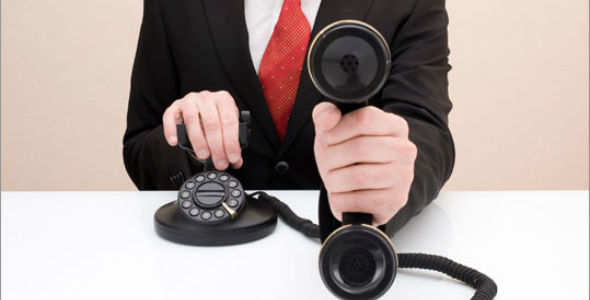 С кандидатами на открытые вакансии

С кандидатами на перспективу
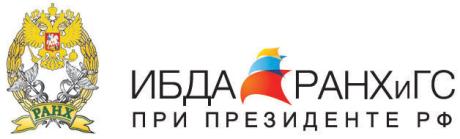 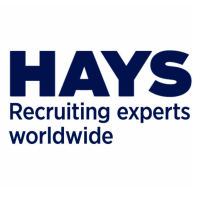 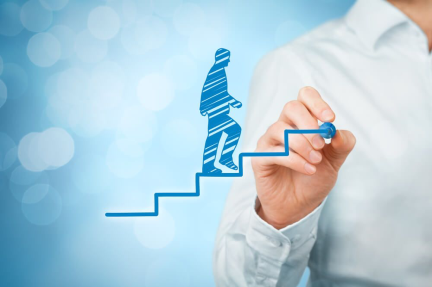 Где тренировать профессиональные «мускулы» начинающим hr-ам?
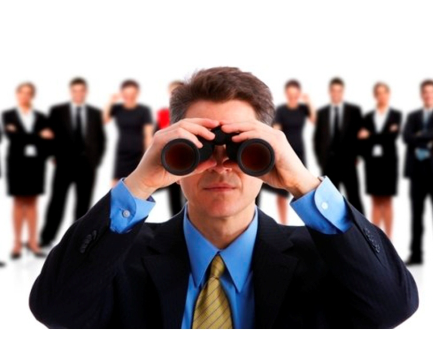 И к чему стремиться российским кадровым агенствам?
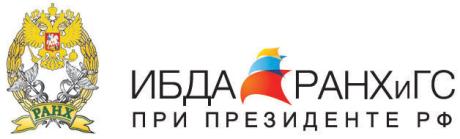 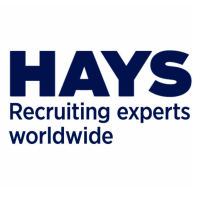 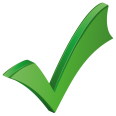 Развитая корпоративная культура, тренинги, team-ланчи, поддержка новичков со стороны сотрудников, которые давно работают в компании
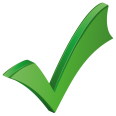 Использование современных инструментов поиска и автоматизация процессов с помощью современных технологий, система KPI, система бонусов и нематериальной мотивации
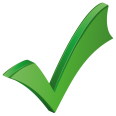 Поддержка стремления новичков к развитию и карьерному росту, совместное проведение очных интервью уже на первых этапах работы
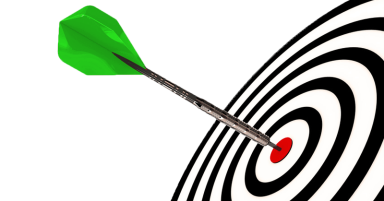 Удержи сотрудника!Если сможешь…
Презентацию подготовила:
Студентка 4 курса
Гузель Гарипова
Текучесть кадров
Движение рабочей силы, вызванное как внешними причинами, так неудовлетворенностью персонала своим рабочим местом или руководством.
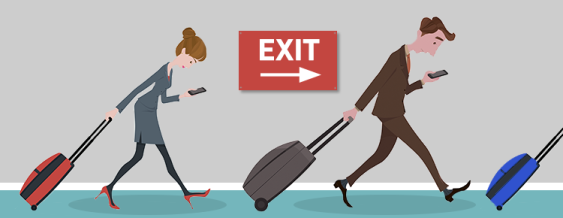 Как это сказывается на компании?
Потеря высококвалифицированных специалистов;

Уменьшение или потеря производительности труда;

Дополнительные временные и денежные затраты на поиск/обучение/адаптацию новых специалистов;

Ухудшение морального настроя других сотрудников;

Создание плохого имиджа компании.
Причины текучести кадров
Неадекватная система оплаты труда;

Неэффективная система подбора и адаптации персонала;

Отсутствие условий для карьерного роста сотрудников;

Плохие условия труда;

Конфликтные отношения с руководством;

Плохой психологический климат в коллективе;

Отсутствие стабильности в работе компании;

Плохая организация менеджмента.
Что такое лояльность?
Уровень мотивации сотрудника, при котором он проявляет преданность своей компании, заинтересованность в ее успехе и готовность качественно и эффективно выполнять свои должностные обязанности.
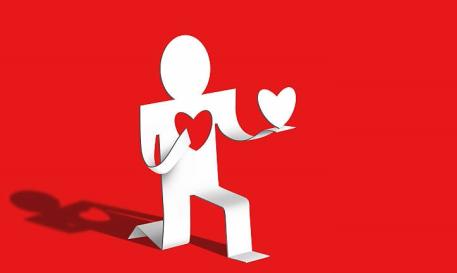 Как повысить лояльность?
Четкая и прозрачная система управления;

Система двусторонней связи внутри компании;

Искреннее уважение со стороны руководителя и дружеские отношения с коллегами;

Возможность личностного и профессионального развития внутри компании;

Достойное вознаграждение;

Доверие к сотруднику;

Лояльность самого руководителя (пример лидера очень важен!)
Собеседование при увольнении
Процедура, которая поможет выяснить  мотив увольнения и предпринять необходимые меры.
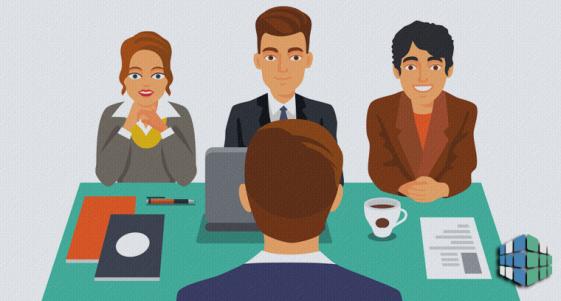 Метод кнута или пряника? Как я был мотиватором
Презентацию выполнил:
Студент 4 курса
Павел Синтюрёв
ООО “С-Сервис”
Активный защитник окружающей среды
Где производит?
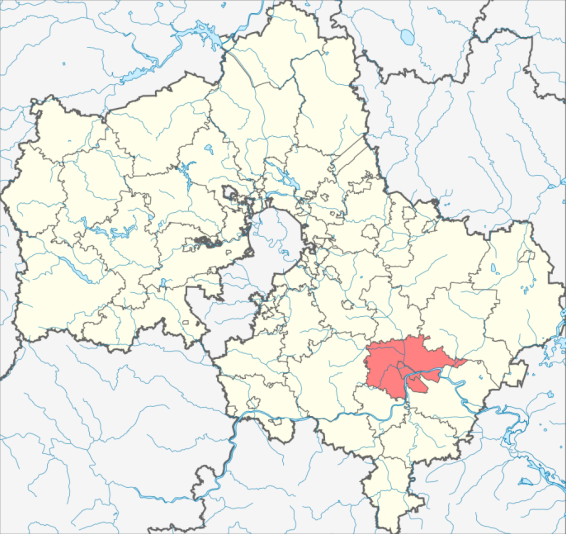 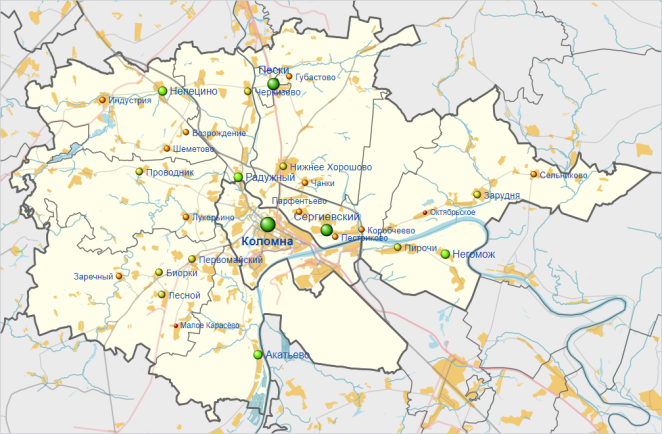 Что производит?
ПЭТ-хлопья – это результат переработки ПЭТ-бутылки.
Из ПЭТ хлопьев (флекса) можно делать высококачественную ПЭТ крепежную ленту, гранулят, волокно, синтепон, пленку, литье и др.
Оборот продукции – 200 тонн в месяц.
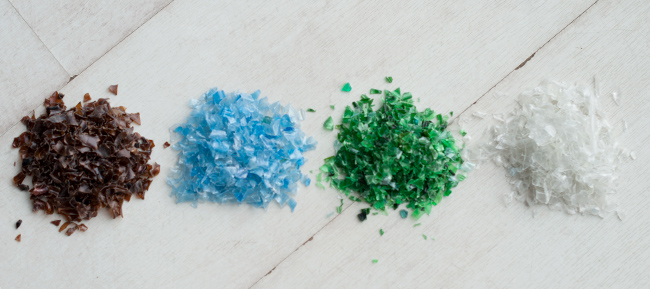 Вред пластиковых отходов
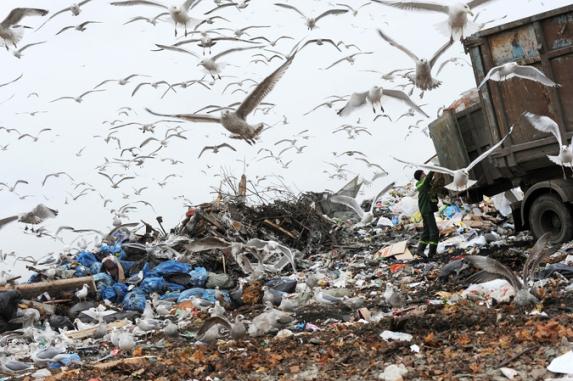 Огромный период полного разложения – 500 лет

Низкий уровень вторичной переработки
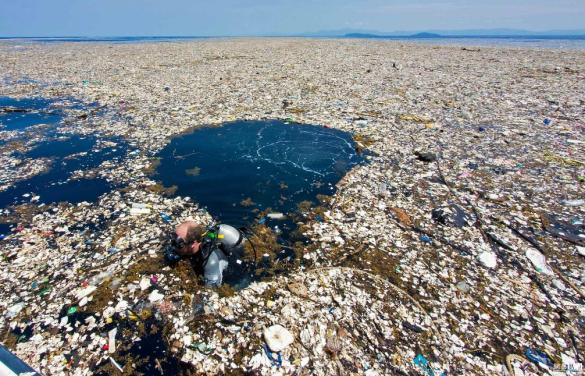 Гибель миллионов животных

Образование мусорных пятен в морях и океанах
Мусорные мины замедленного действия
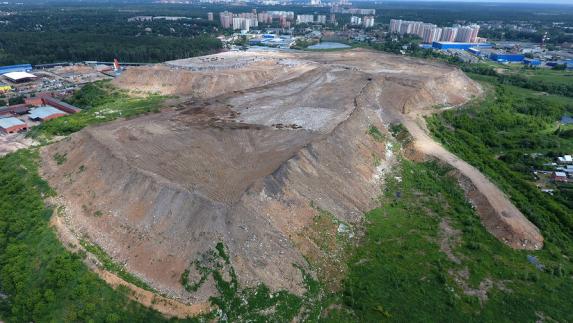 Вредоносные эмиссии в почву и        выбросы свалочного газа

Толпы пострадавших людей и            постоянные протесты
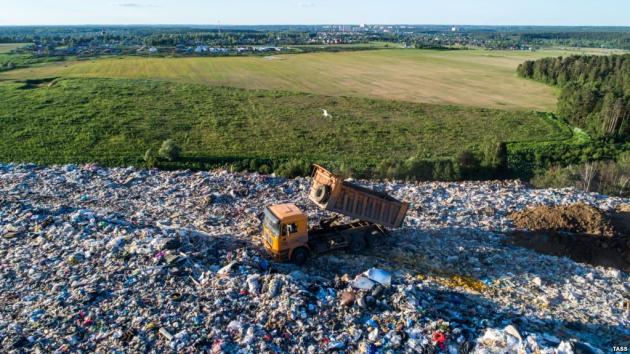 Монополия полигонов и               саботирование сферы переработки

Понижение мирового и               локального уровней жизни
Мои обязанности
Работа с поставщиками и потенциальными клиентами (поиск, организация перевозок)

Работа с документацией

Поиск и найм персонала

Организация рабочего процесса       разнорабочих
Проблема мотивации
Различие мотивационных рычагов для разных уровней сотрудников
“Среднее звено”
Руководящий персонал
Низкоквалифицированный труд
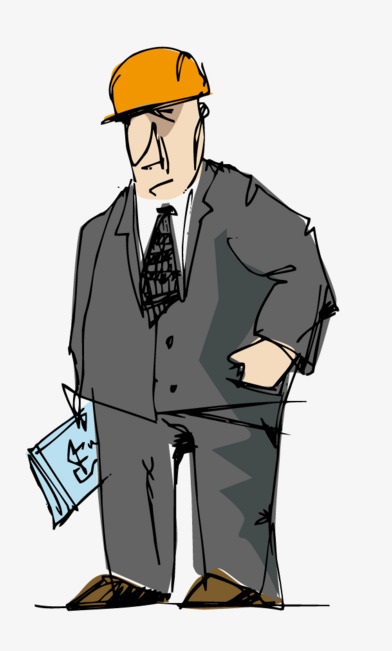 Нематериальное стимулирование
Здоровая рабочая среда
Неформальные отношения
Делегирование полномочий
Публичность наказаний
Самомотивация
Мой опыт: главные выводы
Как заработать уважение рабочих
Ценность проактивности
Главенство поощрений, важность кнута
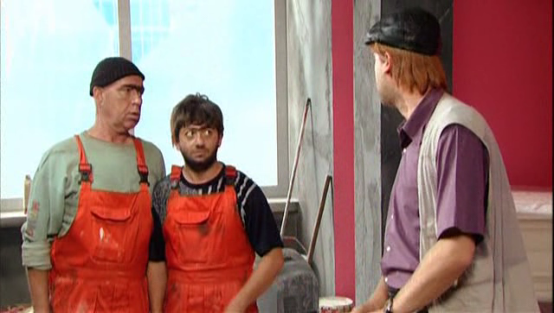 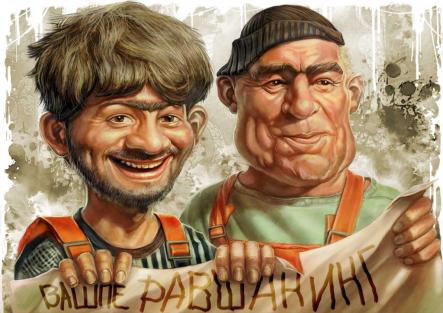 Спасибо за внимание!
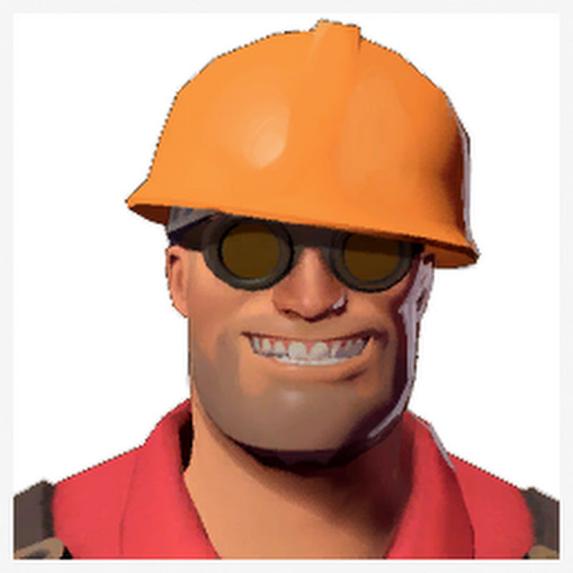 Не кнут, не пряник, а комфорт
Презентацию выполнил:
Студент 4 курса
Арбак Восканян
Сравнительный анализ корпоративной культуры в России и за рубежом
Обучение штата
1927 г. General Motors впервые создала «Институт General Motors» для обучения своих сотрудников

«место для обмена знаниями и компетенциями» и «связующее звено между передачей знаний и их созданием»

2009 г. РЖД создает систему дополнительного корпоративного бизнес-образования руководящего состава ОАО «РЖД»

2014 г. Сбербанк создает свой корпоративный университет
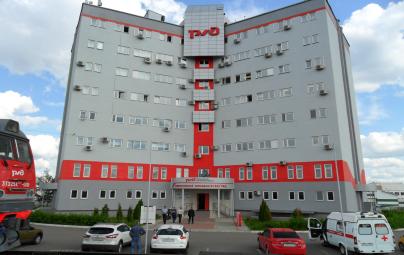 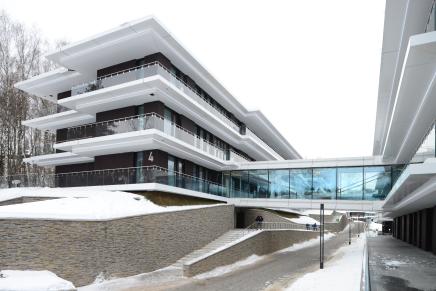 Как работают в SAP
Ненормированный рабочий график

Open-space офис

В московском офисе SAP сотрудники съедают по 150 килограммов мандаринов, 130 килограммов лимонов, выпивают около 800 пачек чая по 25 пакетиков и примерно 2 тысячи литров молока каждый месяц.
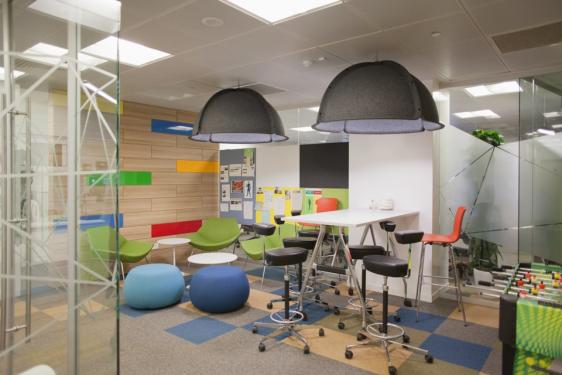 Офисы компании в России и за рубежом
Яндекс
Amazon
Офисы компании в России и за рубежом
Mail.ru
Yahoo
Офисы компании в России и за рубежом
Google
Ростелеком
Маленький бизнес в маленьком городе. Как это бывает
Презентацию выполнила:
Студентка 4 курса
Евгения цурканенко
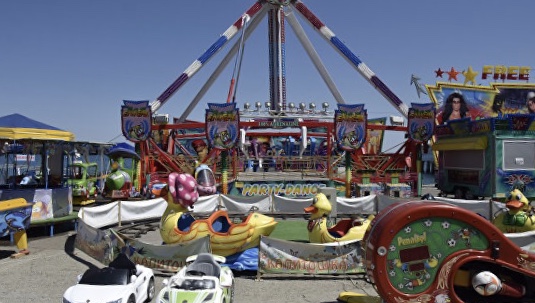 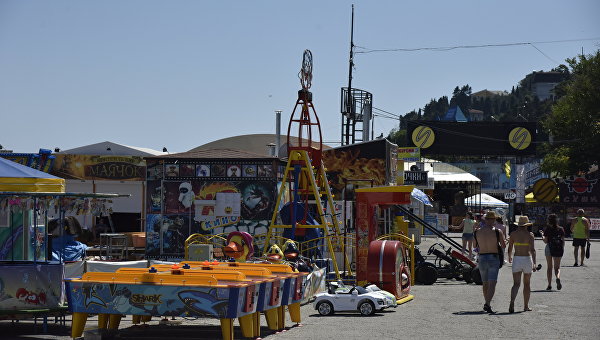 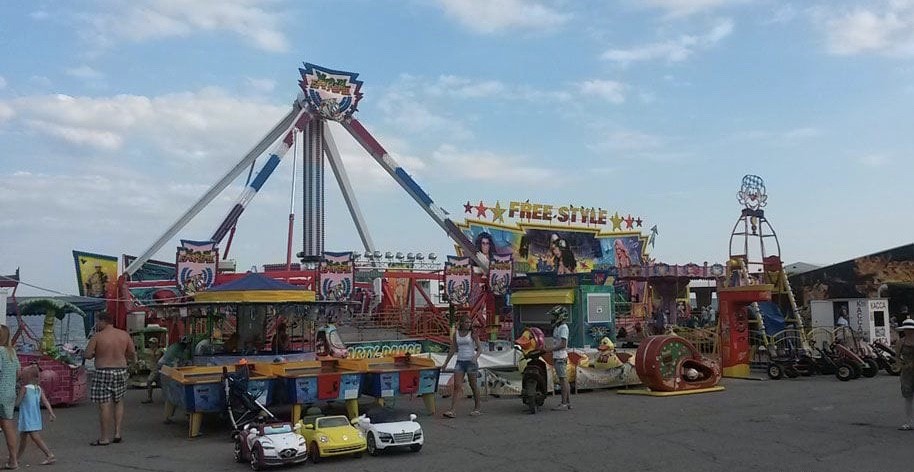